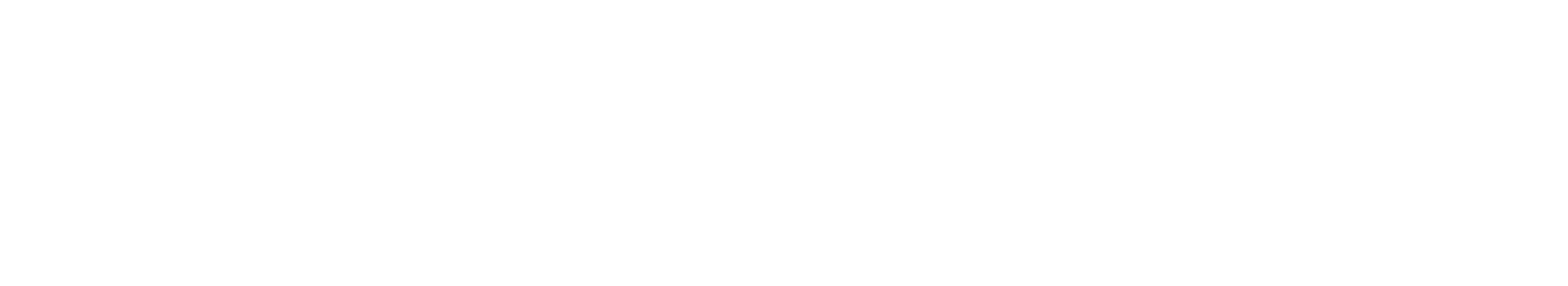 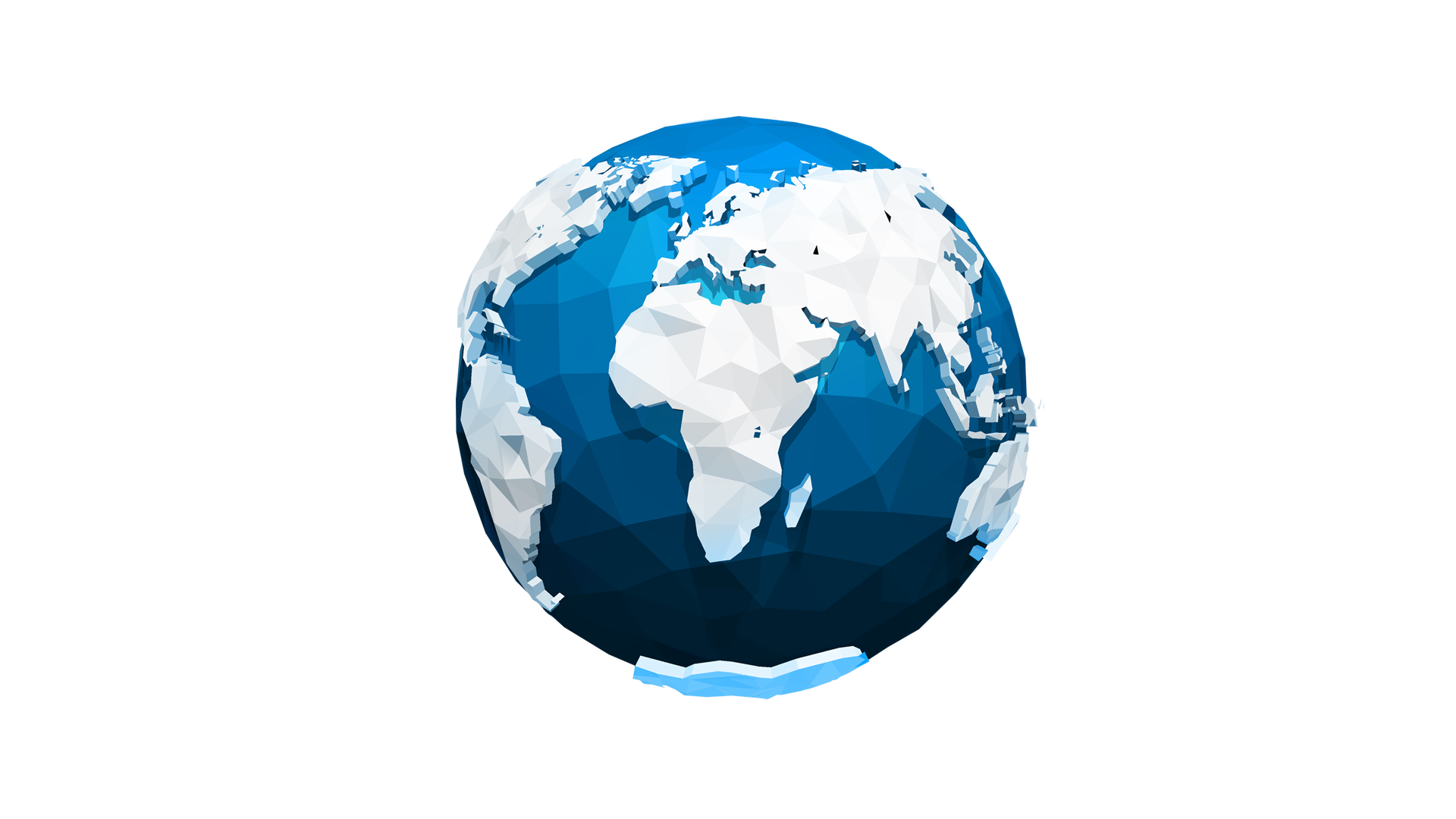 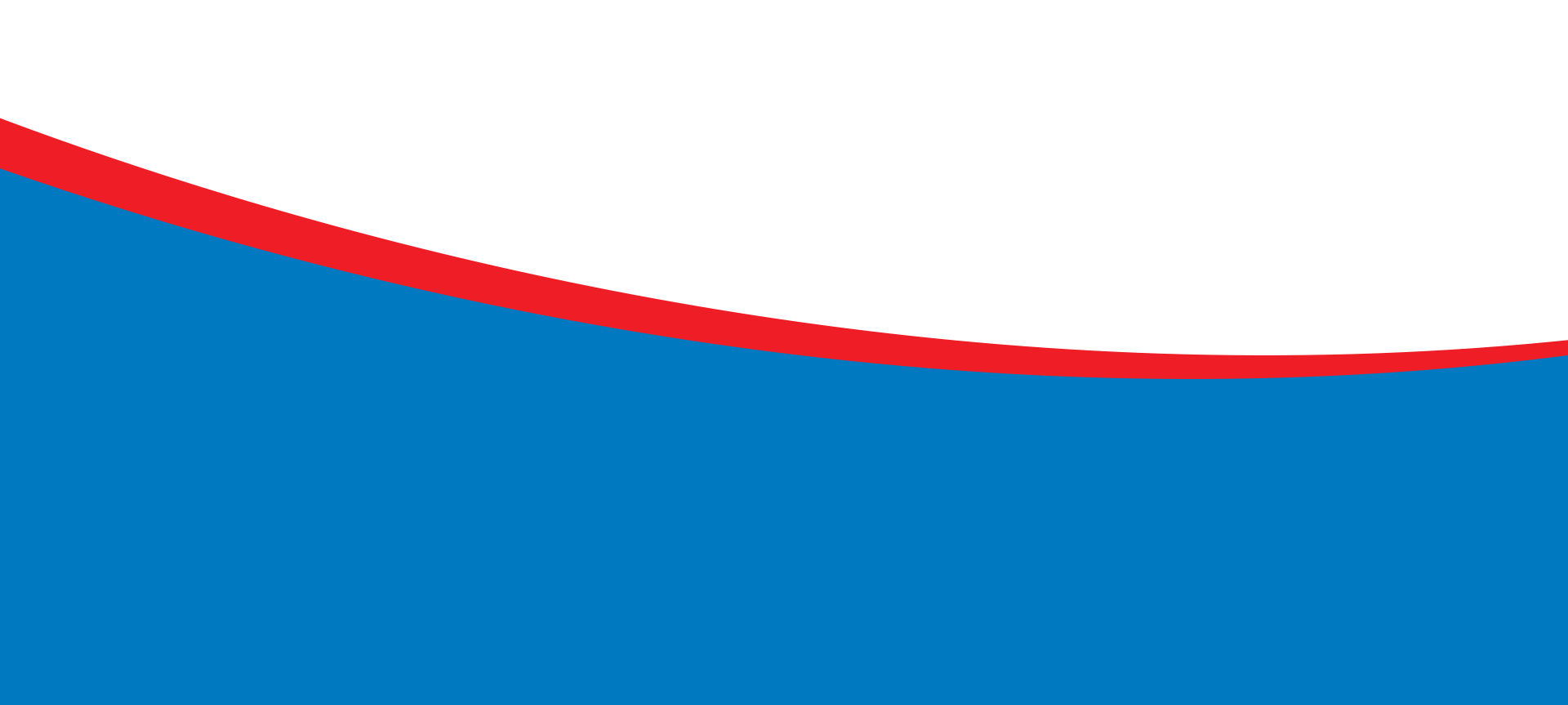 ПРИЕМ В АСПИРАНТУРУ 
ПО УРОВНЮ ПОДГОТОВКИ3.1- «КЛИНИЧЕСКАЯ МЕДИЦИНА», ПРОФИЛЬ 3.1.12  «АНЕСТЕЗИОЛОГИЯ И РЕАНИМАТОЛОГИЯ ».
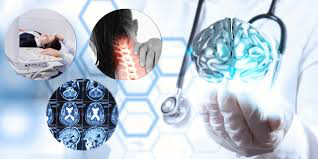 Открой Мир в одном университете!
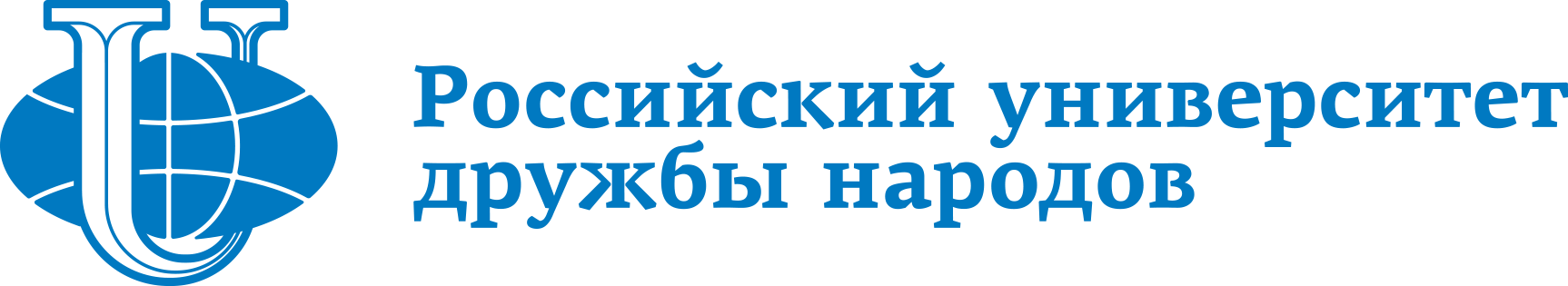 ОБРАЗОВАТЕЛЬНАЯ ПРОГРАММА: 3.1- «КЛИНИЧЕСКАЯ МЕДИЦИНА», ПРОФИЛЬ 3.1.12  ««АНЕСТЕЗИОЛОГИЯ И РЕАНИМАТОЛОГИЯ »».
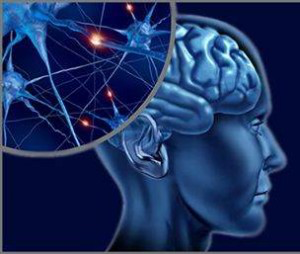 ОЧНАЯ ФОРМА ОБУЧЕНИЯ-  3 года
ЗАОЧНАЯ ФОРМА ОБУЧЕНИЯ - 4  года

РУКОВОДИТЕЛЬ: М. В. Петрова, заведующая кафедрой Анестезиологии и реаниматологии с курсом медицинской реабилитации,  
д.м.н.
petrova-mv@rudn.ru, mail@petrovamv.ru
2
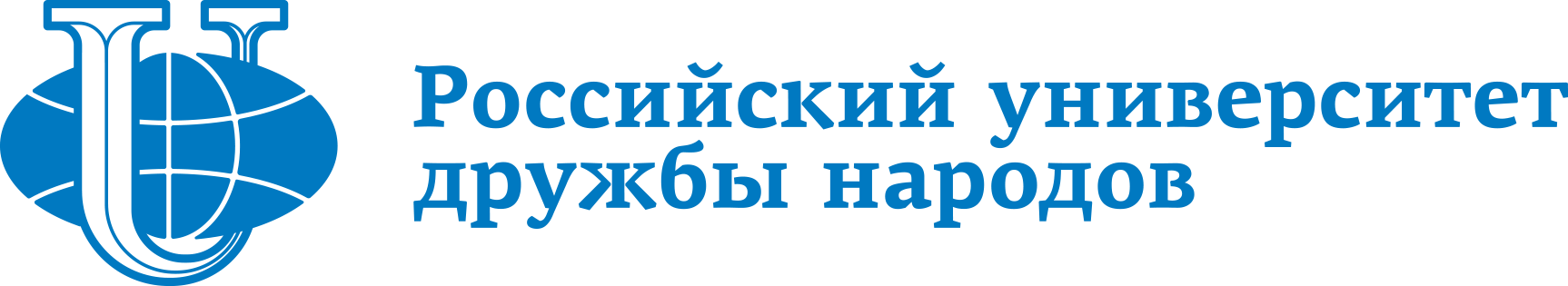 ЦЕЛИ ОБРАЗОВАТЕЛЬОЙ  ПРОГРАММЫ 3.1- «КЛИНИЧЕСКАЯ МЕДИЦИНА», ПРОФИЛЬ 3.1.12««АНЕСТЕЗИОЛОГИЯ И РЕАНИМАТОЛОГИЯ »
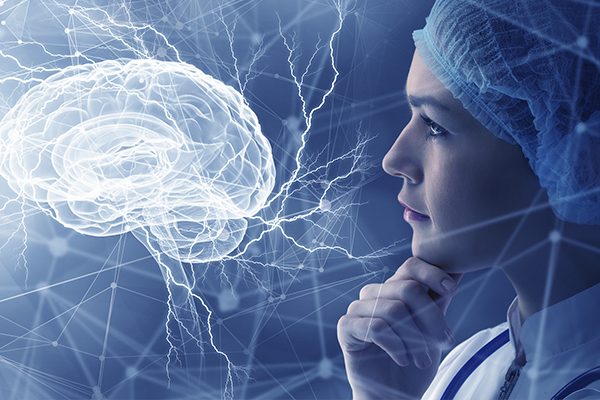 Подготовить специалиста способного заниматься научной деятельностью, в том числе решать теоретические и прикладные задачи для практического здравоохранения. 
Сформировать у специалиста анестезиолога и реаниматолога способность к критическому анализу и оценке современных научных достижений при решении исследовательских и практических задач, в том числе в междисциплинарных областях
Сформировать готовность у специалиста участвовать в работе российских и международных исследовательских коллективах с использованием современных методов исследования и информационно-коммуникационных технологий
3
УЧЕБНЫЙ ПРОЦЕСС
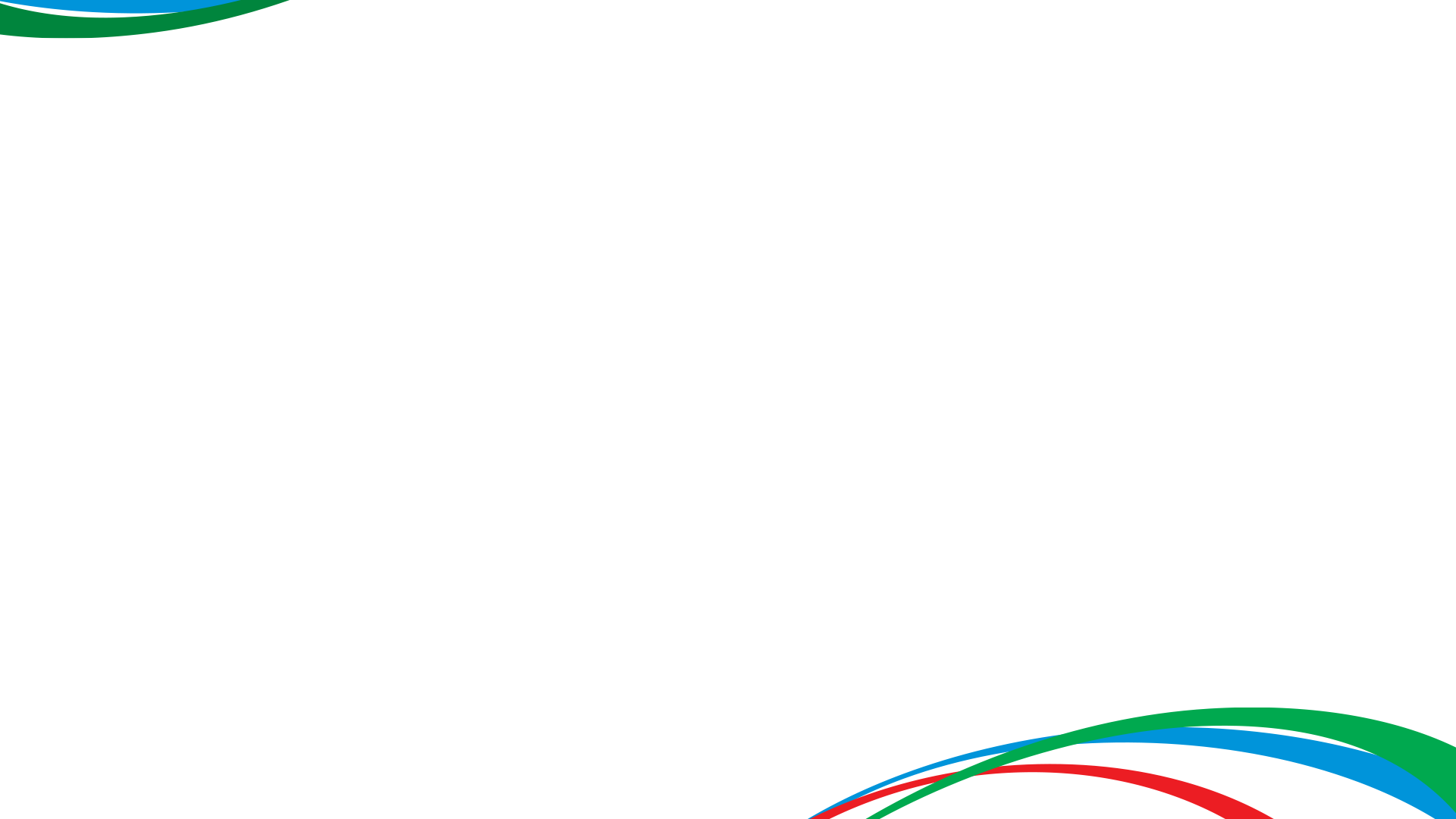 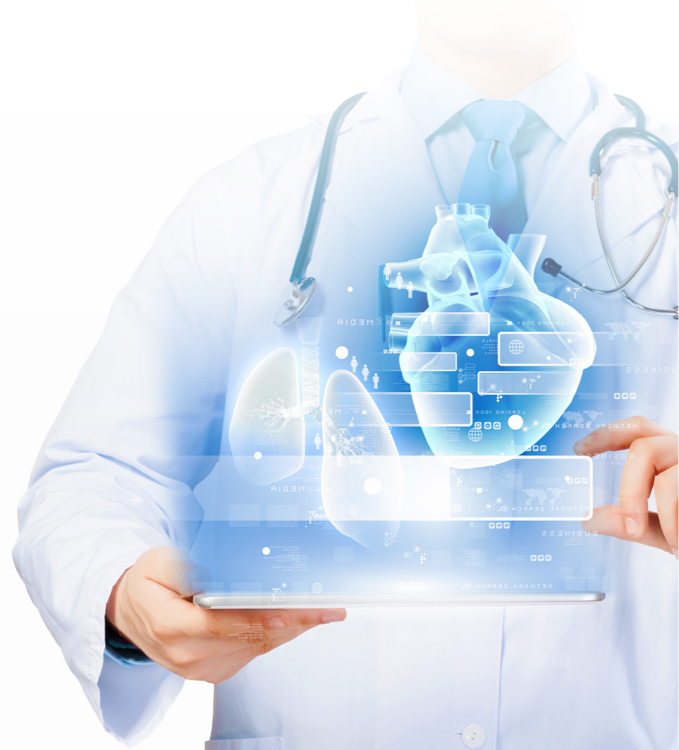 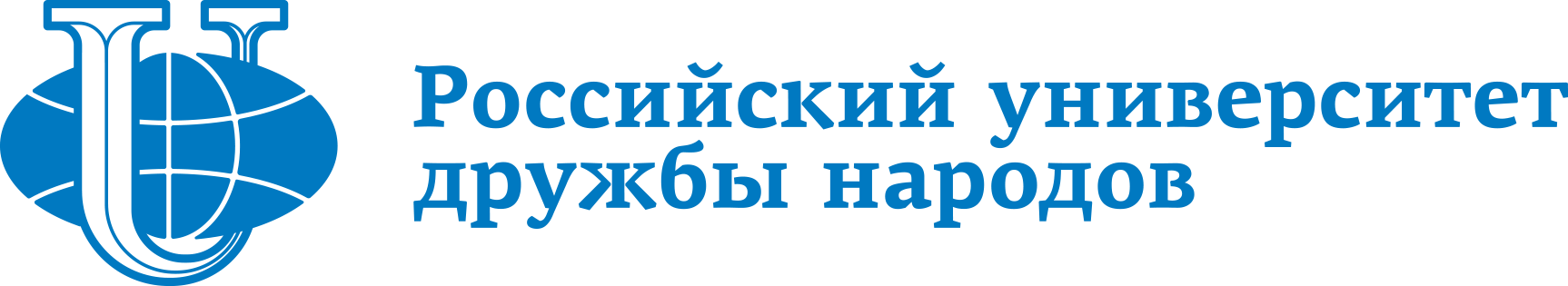 Обучение организует и проводит научный руководитель из числа профессоров и других научно-педагогических работников кафедры.
 Аспирант обучается  теории и практики, проводит самостоятельные исследования под руководством опытных руководителей, проводит занятия со студентами медицинского института.
Аспирант участвует в работе научных конференций национального и международного уровней,  готовит научные публикаций в профильных научных журналах.
В конце аспирантуры предусмотрена итоговая государственная аттестация, результатом которой выдается документ государственного образца.
После подготовки диссертационной работы она может быть представлена к защите в диссертационный совет на соискание ученой степени кандидата/доктора наук (PhD).
4
КАРЬЕРА
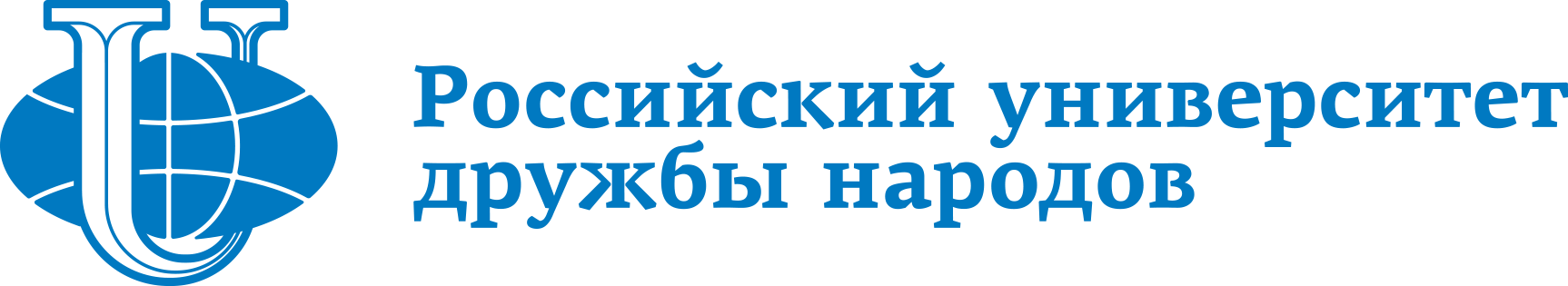 В сфере научной деятельности: кандидат наук, доктор наук, член корреспондент, действительный член профильных академий наук, член национальных и международных академий наук. 

В сфере преподавательской деятельности: ассистент, доцент, профессор кафедры, член национальных и международных академий наук. 

Во время обучения в аспирантуре имеется возможность получение президентских и правительственных стипендий и грантов различных национальных и международных фондов. Оформление национальных и международных патентов

При условии успешной работы и достижения важных результатов существует практика получения почетных званий, премий и наград на национальном и международном уровне.
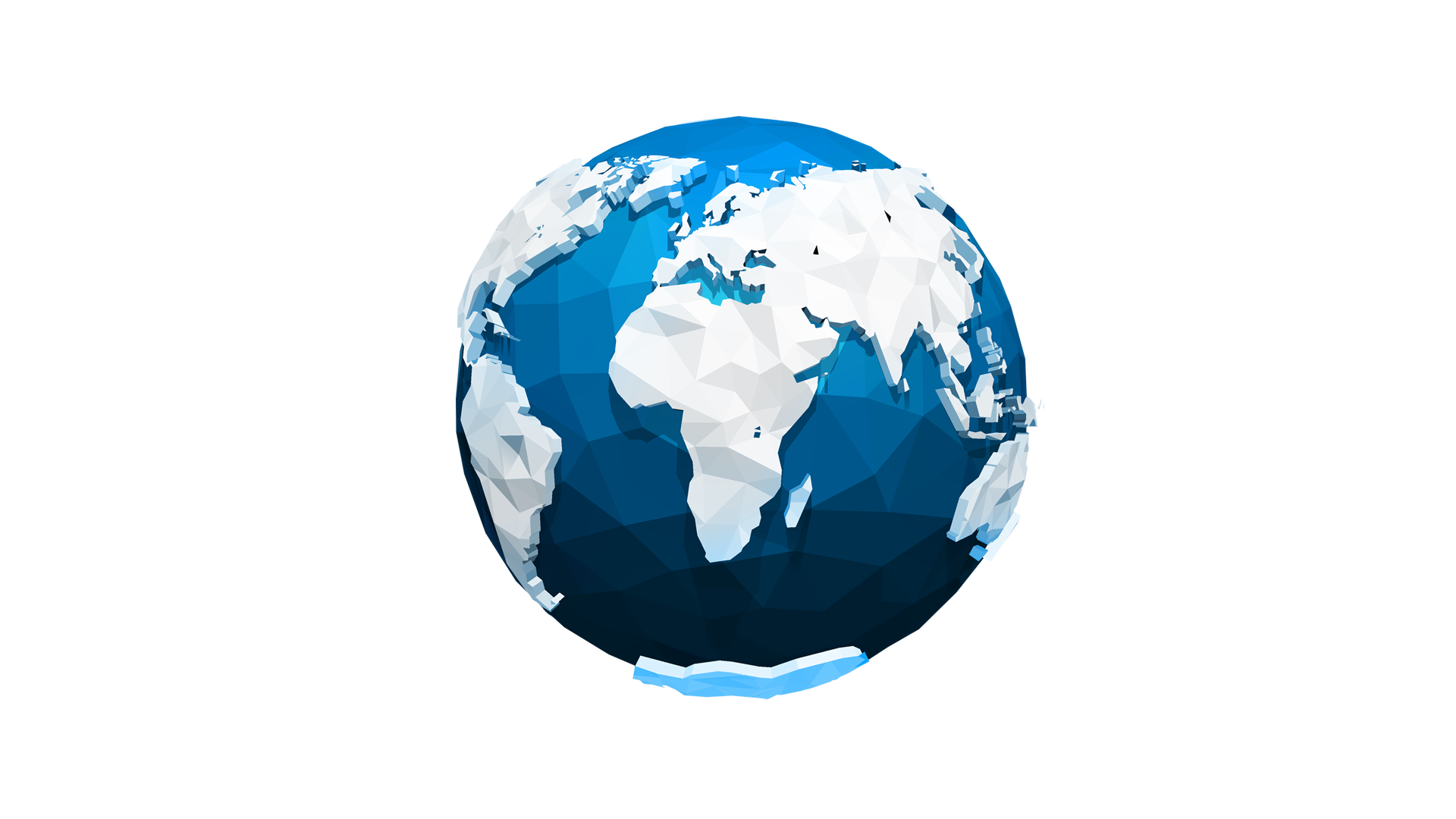 5
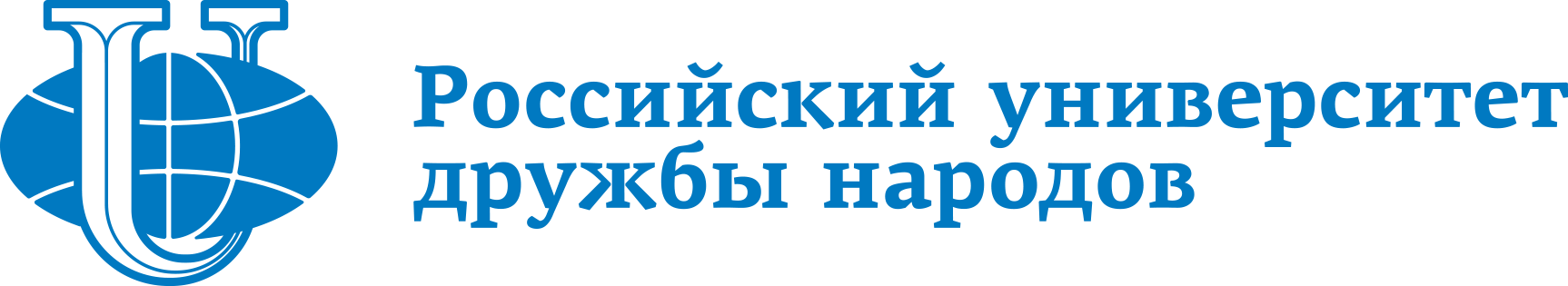 ПОСТУПЛЕНИЕ В АСПИРАНТУРУ  ПО  НАПРАВЛЕНИЮ 3.1.12«АНЕСТЕЗИОЛОГИЯ И РЕАНИМАТОЛОГИЯ »
Вступительные тесты составлены в соответствии с требованиями ФГОС по  пециальности 3.1.12«АНЕСТЕЗИОЛОГИЯ И РЕАНИМАТОЛОГИЯ» и включают в себя тестовый контроль по темам, охватывающим основные вопросы как общей, так и частной неврологии. 
Каждый билет включает 4 теоретических вопроса. ​
На подготовку ответов на задания отводится 60 минут.​
ПОСТУПЛЕНИЕ В АСПИРАНТУРУ  ПО  НАПРАВЛЕНИЮ 3.1.12 «АНЕСТЕЗИОЛОГИЯ И РЕАНИМАТОЛОГИЯ»
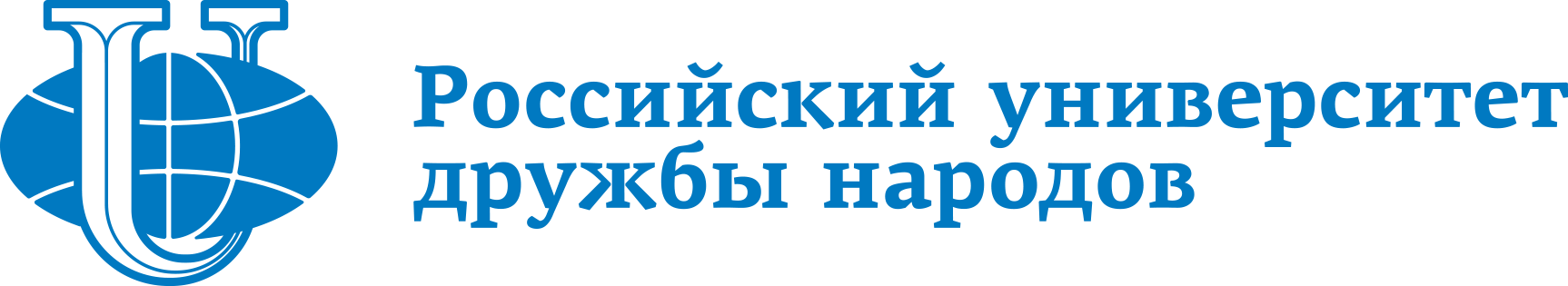 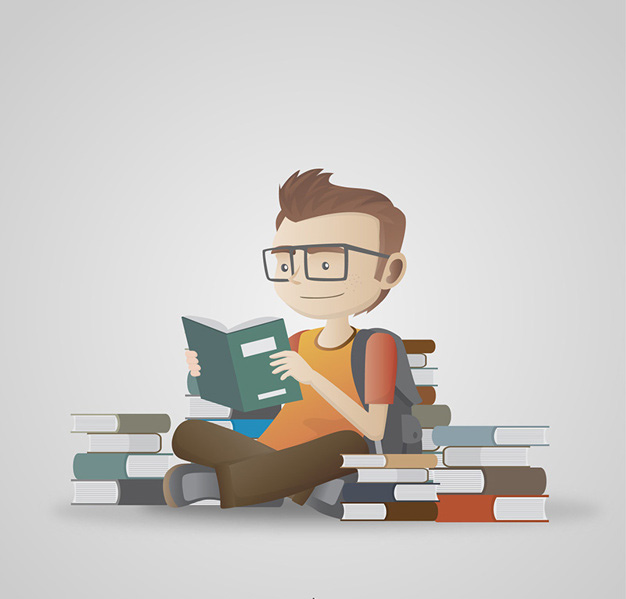 Вопросы представлены по следующим темам: 
Анестезиология:	  введение в анестезиологию, ингаляционная анестезия, неингаляционная анестезия, комбинированная эндотрахеальная анестезия, местная  анестезия, ингаляционная анестезия, аппаратура для ингаляционной анестезии, низко и малопоточная анестезия, анестезия севораном, анестезия ксеноном, неингаляционная анестезия, тотальная внутривенная анестезия, клиническая фармакология современных препаратов для неингаляционной анестезии, опасности и осложнения неингаляционной анестезии и профилактикаб, комбинированная эндотрахеальная анестезия, трудный дыхательный путь, алгоритм интубации трахеи, опасности и осложнения  комбинированной эндо- трахеальной анестезии и профилактика, местная анестезия, эпидуральная анестезия, спинальная анестезия, проводниковые блокады.
ПОСТУПЛЕНИЕ В АСПИРАНТУРУ  ПО  НАПРАВЛЕНИЮ 3.1.12 «АНЕСТЕЗИОЛОГИЯ И РЕАНИМАТОЛОГИЯ»
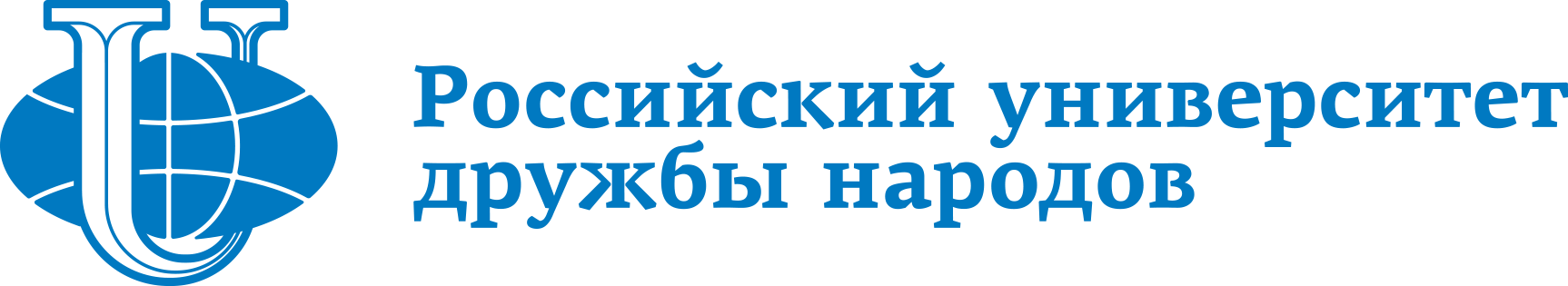 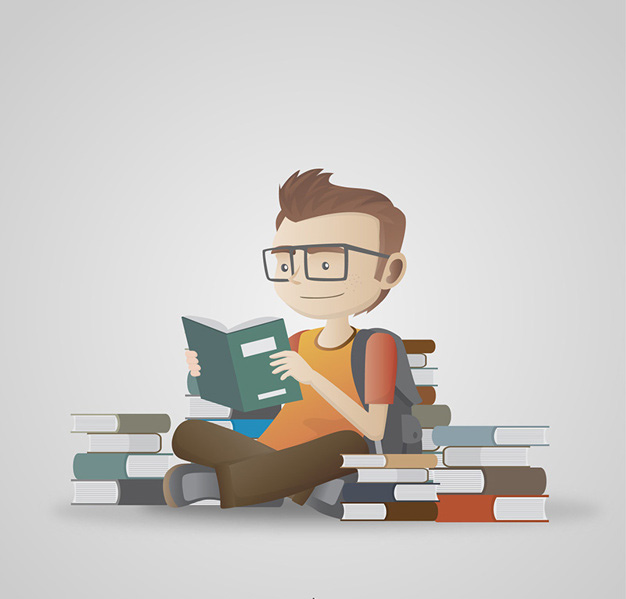 вопросы представлены по следующим темам: 
Общая реаниматология: современные представления о восстановлении функции систем жизнеобеспечения, сердечно-легочно-мозговая  реанимация, современные представления о воостановлении функции систем жизнеобеспечения, современный мониторинг жизненноважных функций, постреанимационная болезнь, кранио-церебральная гипотермия, сердечно-легочно-мозговая  реанимация, алгоритм сердечно-легочной реанимации.
ПОСТУПЛЕНИЕ В АСПИРАНТУРУ  ПО  НАПРАВЛЕНИЮ 3.1.12 «АНЕСТЕЗИОЛОГИЯ И РЕАНИМАТОЛОГИЯ»
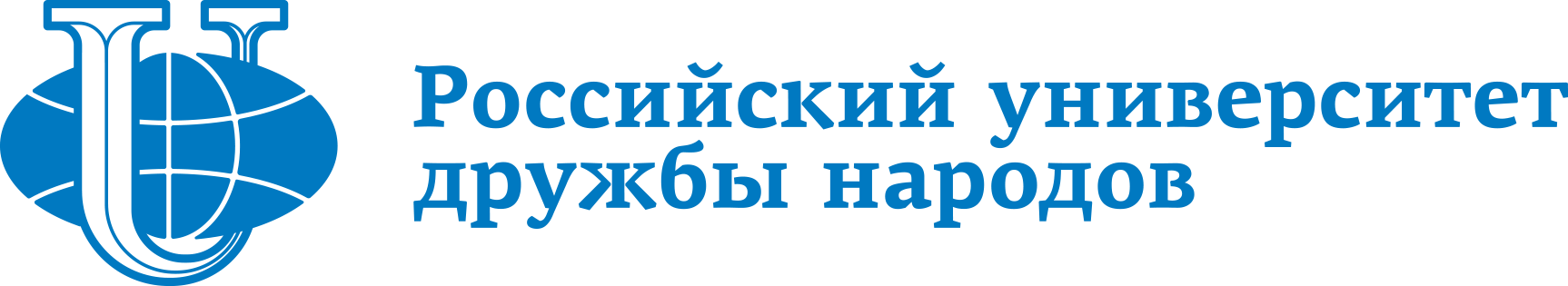 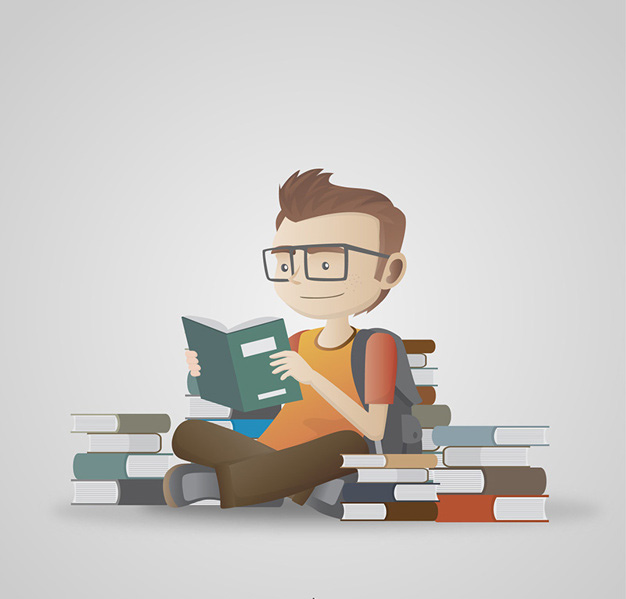 Вопросы представлены по следующим темам: 
Интенсивная терапия: гомеостаз, инфузионно-трансфузионная терапия, острая сердечно-сосудистая недостаточность, острая дыхательная недостаточность, критические формы нарушения сознания, сепсис, нутритивная подержка,  полиорганная недостаточность, гомеостаз, этиология и патогенез нарушений кос, нарушения баланса воды и электролитов, дегидратация и гипергидратация, осмолярность, коллоидно-осмотическое давление, профилактика и коррекция кос и водно-электролитных нарушений, инфузионно-трансфузионная терапия (итт), оценка волемического статуса, показания к итт, базисная и корригирующая итт, инфузионные среды нутритивная поддержка, острая сердечно-сосудистая недостаточность, патофизиология кровообращения, тэла, нарушения ритма сердца, мониторинг ссс, внутрисосудистые миниинвазивные вмешательства под контролем ro и узи, острая дыхательная недостаточность,	патофизиология дыхания, современная респираторная поддержка, острые нарушения функции цнс, кома, делирий, сепсис, септический шок, рациональная антибактериальная терапия, респираторная поддержка, коррекция иммунных нарушений, полиорганная недостаточность, острая почечная недостаточность, острая печеночная недостаточность, острая кишечная недостаточность, экстракорпоральные методы детоксикации
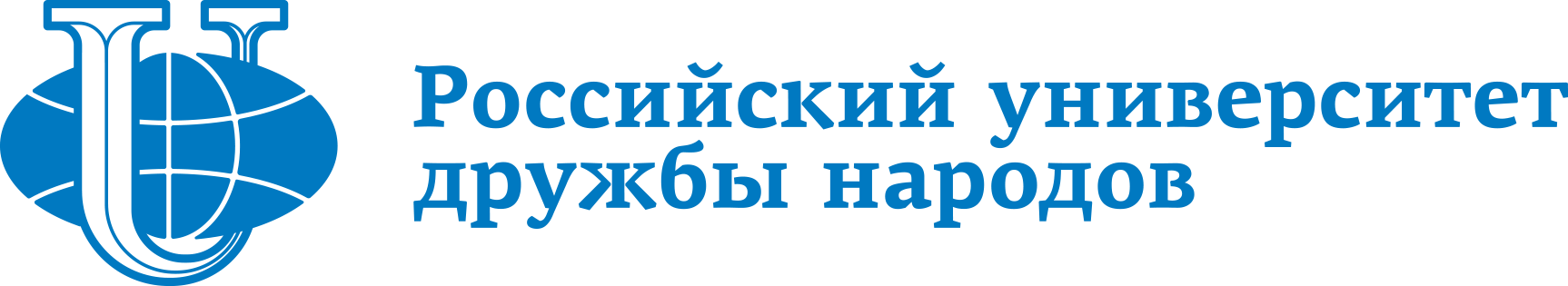 Билет оценивается из 100 баллов.​
​
За полный правильный ответ на задание начисляется 25 баллов, при оценивании частично правильного ответа учитывается правильная часть ответа в процентном отношении.​
10